T.C. ANKARA ÜNİVERSİTESİ  AYAŞ MESLEK YÜKSEK OKULU
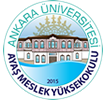 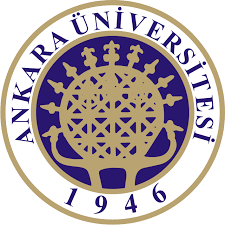 Giriş
Sosyal güvenlik, bireylerin yaşamları boyunca karşılaşabilecekleri riskler karşında, bireylere koruma sağlama amacına yönelik bir arayışın ürünüdür.

sosyal güvenliğin varlık nedeni olan risklerin önemli bir bölümünün, sanayileşme süreciyle ortaya çıktığı ve yaygınlık kazandığı söylenebilir.
Giriş
Sanayi Devrimi’nin bir ürünü olan işçi sınıfının, toplumsal bir güç oluşturması sonucunda Almanya’da Bismarck döneminde ilk zorunlu sosyal sigortaların kurulması, 

sosyal güvenlik açısından önemli bir dönüm noktası olarak kabul edilmektedir.
Giriş
Modern anlamda sosyal güvenlik sistemleri ise, 

1929 Dünya Ekonomik Krizi ve daha ziyade II. Dünya Savaşı sonrası refah devleti anlayışının yaygınlaşmasıyla ortaya çıkmış ve gelişmiştir.
Giriş
Keynesyen politikaların sonu aynı zamanda, neo-liberal dönem olarak ifade edilen ve 

en genel anlamda 1970’li yılların ortalarına denk gelen yeni bir dönemin başlangıcı olarak kabul edilmektedir.
SOSYAL GÜVENLİK SİSTEMİNİN İNŞASI1.1. Dünyada Sosyal Güvenlik Sistemlerinin Gelişimi
Sosyal güvelik olgusunun tarihsel süreç içerisinde gelişim seyri incelendiğinde değişik aşamaların varlığından bahsetmek mümkündür.

 Söz konusu gelişim aşamalarını birbirinden kesin zaman dilimleri ile ayırmak mümkün olmamakla birlikte ve hatta bazı ülkelerde birden fazla dönemin aynı zaman diliminde görüldüğü bilinmekle birlikte, genel olarak dört dönemden bahsedildiği görülmektedir.
SOSYAL GÜVENLİK SİSTEMİNİN İNŞASI1.1. Dünyada Sosyal Güvenlik Sistemlerinin Gelişimi
Söz konusu dönemler şunlardır:

İlk dönem; genel olarak 1850-1880 yılları arasını kapsamaktadır ve Sanayi Devrimi’nin beraberinde getirdiği ağır koşulların olumsuz sonuçlarını ortadan kaldırmak amacıyla 

gönüllü kuruluşların, dayanışma kurumlarının ve sendikaların sosyal dayanışmasına dayalı, işverenin bireysel sorumlu olduğu ve devletin de gelir transferi ile yoksullara yardım sağladığı paternalist dönem olarak adlandırılmaktadır.
SOSYAL GÜVENLİK SİSTEMİNİN İNŞASI1.1. Dünyada Sosyal Güvenlik Sistemlerinin Gelişimi
İkinci dönem; 1880 ve 1945 yılları arasında finansmana katkı ve zorunluluk ilkesi çerçevesinde çalışanlara bir takım garantilerin sağlandığı sosyal sigorta dönemi olarak genellenmektedir.
SOSYAL GÜVENLİK SİSTEMİNİN İNŞASI1.1. Dünyada Sosyal Güvenlik Sistemlerinin Gelişimi
Üçüncü dönem; 1945 ve 1974 yılları arasında özellikle kamu tarafından gerçekleştirilen harcamalarla, 

devletin sosyal güvenlik sisteminin gelir devamlılığını sağlama ve yaşam standardını yükseltme sorumluluğunu üstlendiği ve genellik prensiplerinin hakim olduğu refah dönemi olarak adlandırılmaktadır.
SOSYAL GÜVENLİK SİSTEMİNİN İNŞASI1.1. Dünyada Sosyal Güvenlik Sistemlerinin Gelişimi
Dördüncü dönem ise; 1975 ve sonrasında sosyal güvenlik sistemlerinin krize sürecine girdiği, var olan sistemlerin değişen ve gelişen toplumsal ihtiyaçlara cevap verme noktasında yetersiz kaldığı bir sürece karşılık gelmektedir. 

Bu nedenle yeniden yapılanma arayışlarının başladığı, dönüşümün gerçekleştiği ve içinde bulunduğumuz zamanı da kapsayan dönem olarak ifade edilmektedir.